Kyslíkaté deriváty uhlovodíků - hydroxyderiváty
Vysvětlete pojem „kyslíkaté deriváty uhlovodíků“:
Jsou to deriváty uhlovodíků, které mají v molekule navázánu charakteristickou skupinu, obsahující atom (nebo atomy) kyslíku.
Při tom platí pravidlo, že u každého kyslíkatého derivátu je charakteristická skupina navázána na molekulu uhlovodíku právě přes atom kyslíku.
Uveďte základní systematické rozdělení kyslíkatých
derivátů uhlovodíků:
1. HYDROXYDERIVÁTY
KYSLÍKATÉ DERIVÁTY UHLOVODÍKŮ
2. KARBONYLOVÉ SLOUČENINY
3. KARBOXYLOVÉ KYSELINY
HYDROXYDERIVÁTY UHLOVODÍKŮ
Charakterizujte skupinu derivátů uhlovodíků označovaných
jako tzv. hydroxyderiváty:
Jako tzv. hydroxyderiváty označujeme skupinu derivátů obsahujících tzv. hydroxylovou skupinu – OH.
Nakreslete jednoduché schéma systematického dělení
hydroxyderivátů:
HYDROXYDERIVÁTY
ALKOHOLY
FENOLY
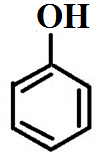 např. ethanol: CH3 - CH2 - OH
např. fenol:
ALKOHOLY
Uveďte charakteristiku alkoholů:
Alkoholy jsou takové hydroxyderiváty, u kterých je hydroxylová skupina – OH, vázána na uhlovodíkový zbytek alkanů (nebo cykloalkanů) .
? Jak a podle čeho rozdělujeme v chemii alkoholy ?
Alkoholy dělíme podle počtu navázaných hydroxylových skupin následujícím způsobem:
tzv. jednosytné alkoholy  obsahují v molekule pouze jednu hydroxylovou skupinu – OH (např. methanol: CH3 – OH).
tzv. vícesytné alkoholy  obsahují v molekule dvě, tři (nebo více) hydroxylových skupinu – OH
(např. ethan-1,2-diol: OH - CH2 - CH2 - OH).
ZÁSTUPCI ALKOHOLŮ
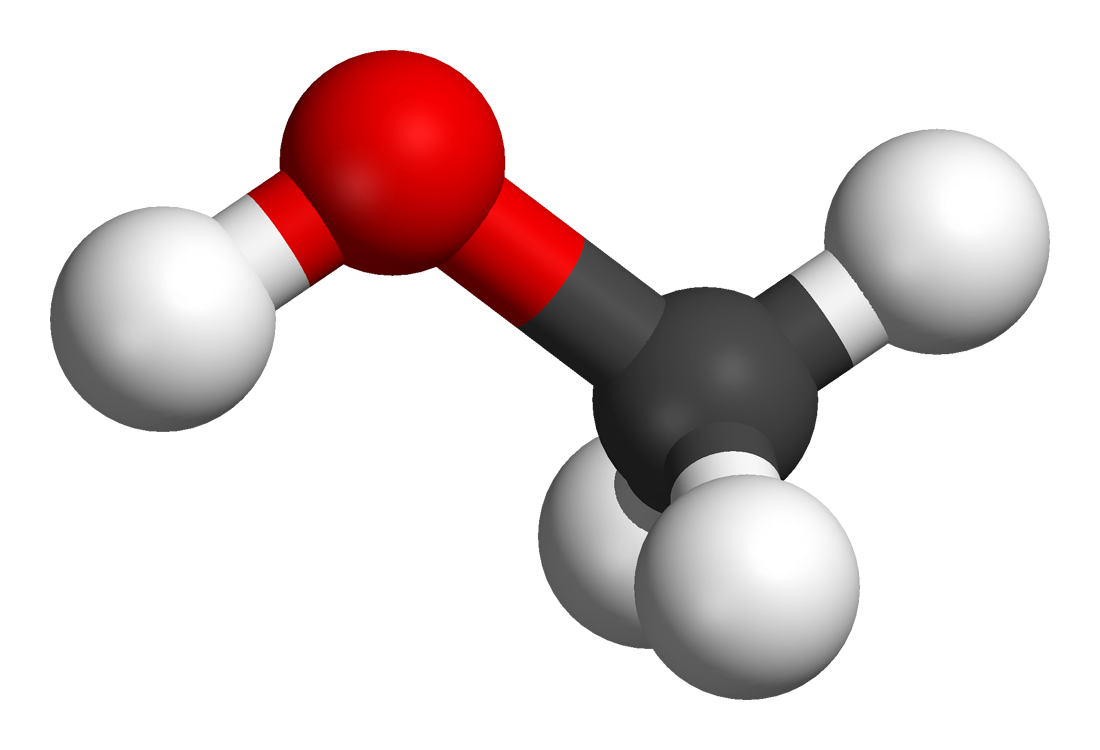 METHANOL (CH3 – OH)
Je to bezbarvá, těkavá, silně hořlavá kapalina, charakteristické, alkoholové vůně.
 Je prudce jedovatý .
!!! Nelze senzoricky (barvou, chutí, vůní) rozlišit od klasického lihu používaného v alkoholických nápojích !!!
Používá se jako rozpouštědlo, na výrobu tzv. bionafty, přísada do nemrznoucích kapalin, přísada do paliv pro spalovací motory.
Obr. 1.: Model molekuly methanolu.
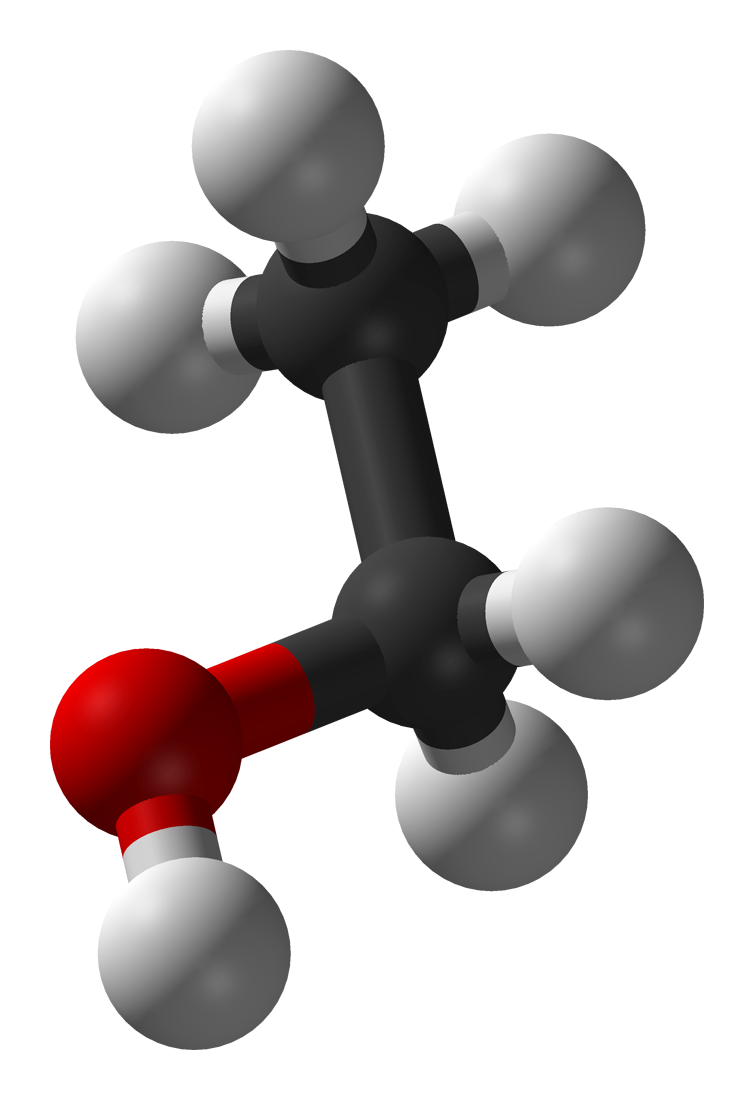 ETHANOL (CH3 - CH2 - OH)
Je to bezbarvá, hořlavá kapalina charakteristické alkoholické vůně.
Vzniká alkoholovým kvašením cukrů, způsobeným kvasinkami:
C6H12O6  2C2H5OH  +  2CO2
Nejrozšířenější použití je na výrobu alkoholických nápojů, přísad do pohonných hmot pro spalovací motory, v kosmetice a při výrobě čisticích a desinfekčních prostředků.
Obr. 2.: Model molekuly ethanolu.
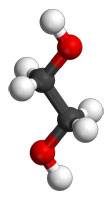 ETHAN-1,2-DIOL 
(OH - CH2 - CH2 - OH)
ethylenglykol
Je to olejovitá, jedovatá kapalina, sladké chuti, bez barvy a zápachu.
Jeho teplota tuhnutí je -12,9 C.
Používá se jako složka nemrznoucích směsí do chladičů automobilů (fridex) nebo počítačů.
 kvůli sladké chuti bývá příčinou otrav malých dětí nebo zvířat .
Obr. 3.: Model molekuly ethylenglykolu.
PROPAN-1,2,3-TRIOL 
(glycerol)
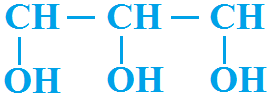 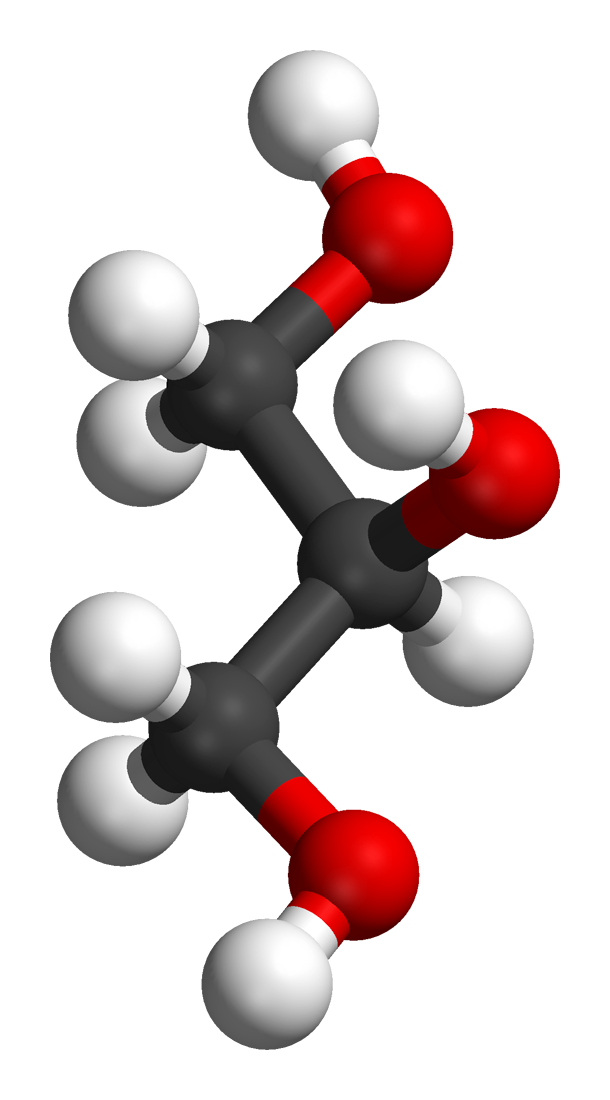 Je to bezbarvá olejovitá kapalina bez zápachu, sladké chuti, slabě jedovatá.
Reakcí s nitrační směsí (HNO3 + H2SO4) vzniká trinitrát glycerolu (nitroglycerin), který je ekplosivní složkou trhaviny dynamitu.
Používá se na výrobu kosmetických přípravků, mýdel, mastí, léčiv, jako sladidlo v potravinářství (E 422).
Obr. 4.: Model molekuly glycerolu.
FENOLY
Uveďte charakteristiku fenolů:
Fenoly jsou skupinou hydroxyderivátů, u kterých je hydroxylová skupina – OH, vázána na aromatické jádro (benzenový kruh).
Fenoly mají charakter kyselin, nejdůležitějším zástupcem je fenol.
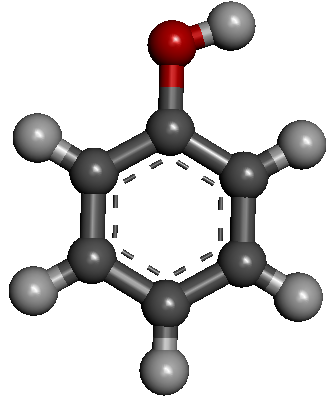 FENOL (kyselina karbolová)
Je to jedovatá, bezbarvá, krystalická látka s žíravými účinky.
Zředěný roztok fenolu byl první desinfekcí používanou v při operacích.
Fenol se používá na výrobu léčiv, pesticidů, barviv, plastů a kosmetických přípravků.
Obr. 5.: Model molekuly fenolu.